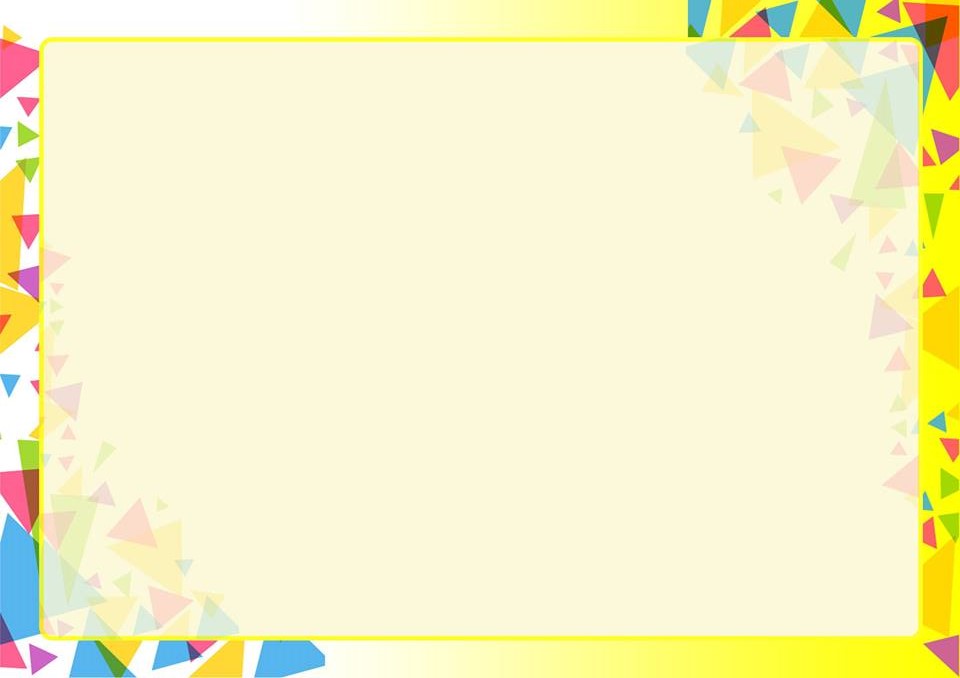 Обов’язки чергових учнів
Мета: розповісти учням про обов’язки  дітей у школі; сприяти розумінню того, що їх потрібно сумлінно виконувати; виховувати повагу до однолітків, вчителів, працівників школи; виховувати бережливе відношення до майна, пунктуальність, відповідальність, культуру поведінки . 
 Підготувала: Євгенія Малінська
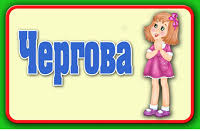 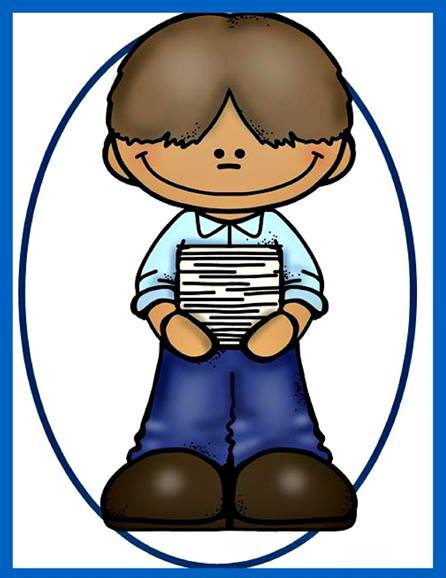 Черговий зобов’язаний:
Бути прикладом своїм зовнішнім виглядом.
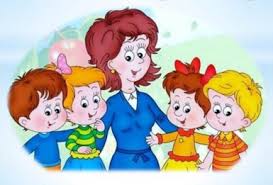 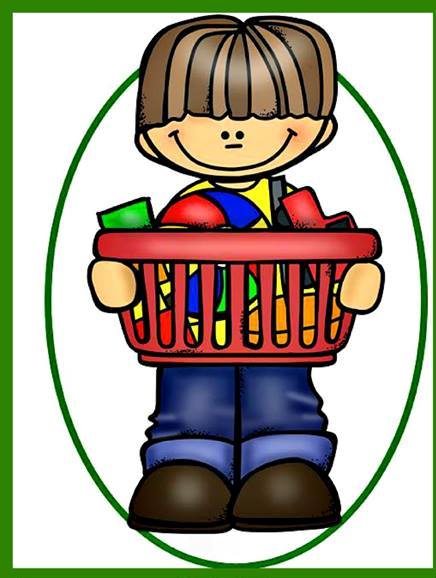 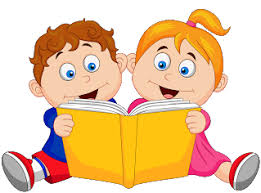 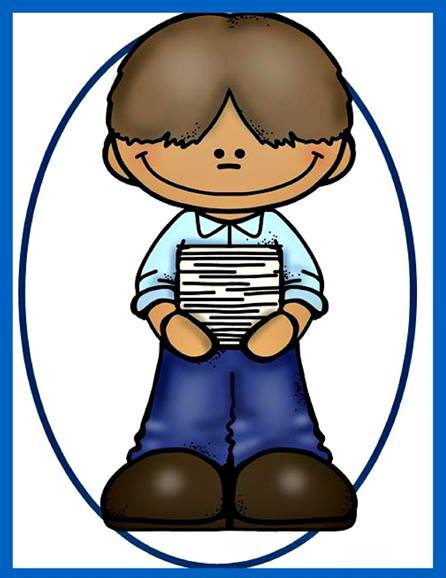 Бути зразком з культури поведінки.
Протягом дня :
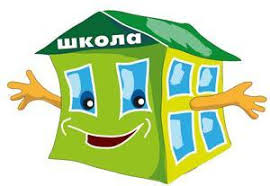 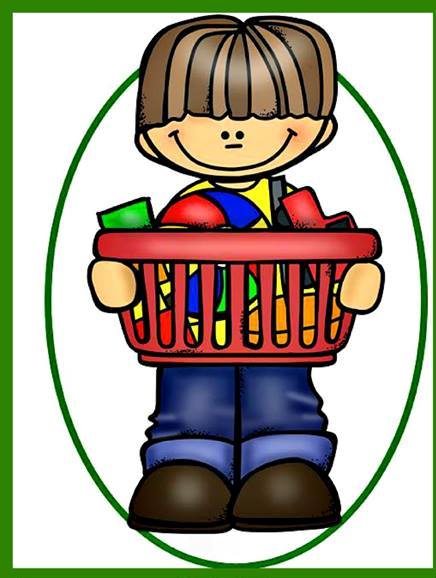 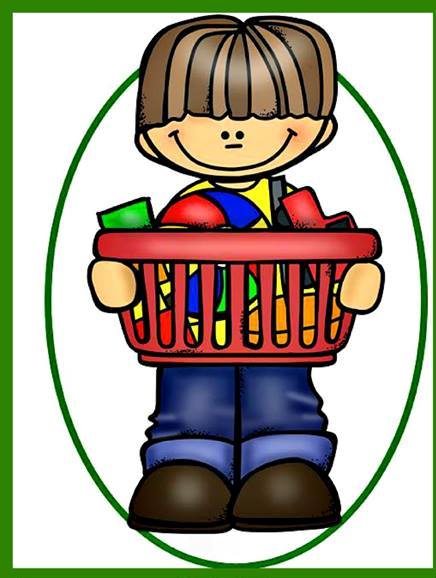 Перевіряти готовність класу до уроків.
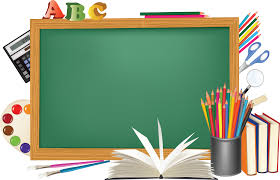 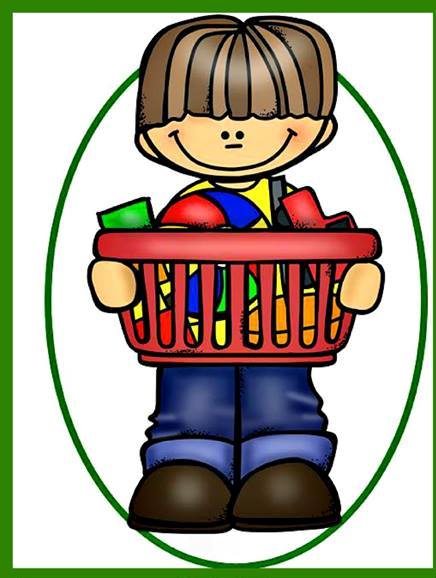 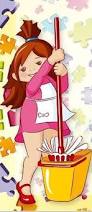 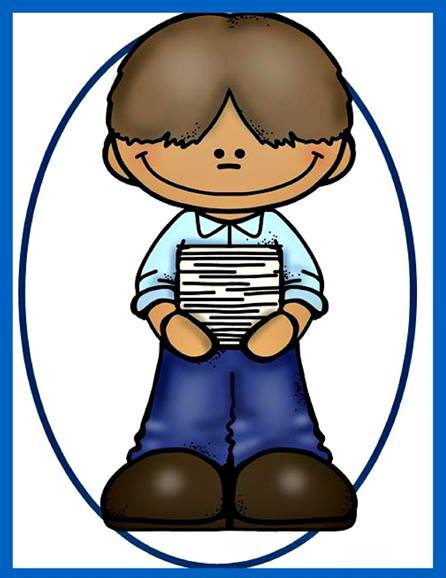 Забезпечувати чистоту і порядок  у класі.
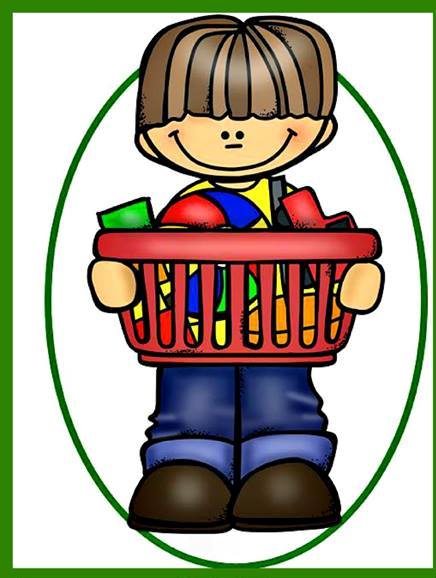 Класти речі на свої місця
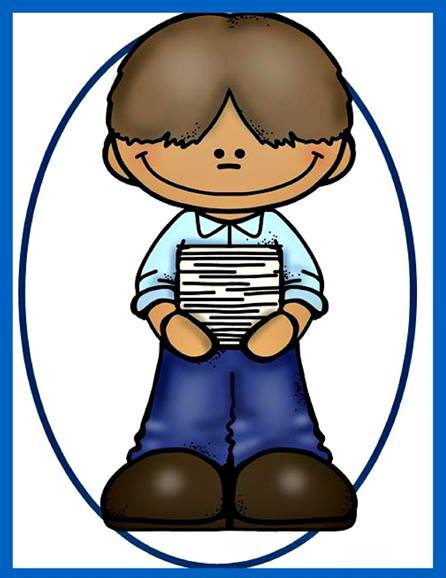 Роздавати зошити та роздатковий матеріал
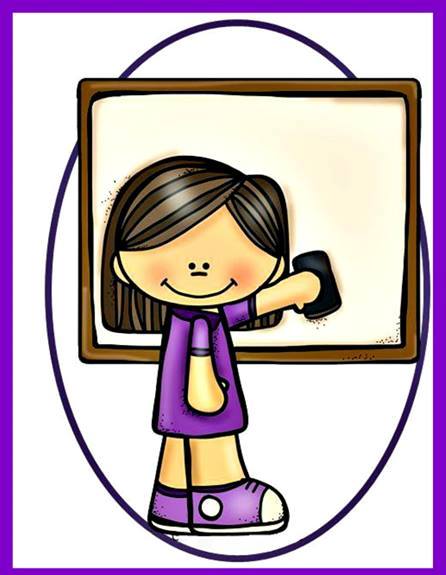 Мити  дошку
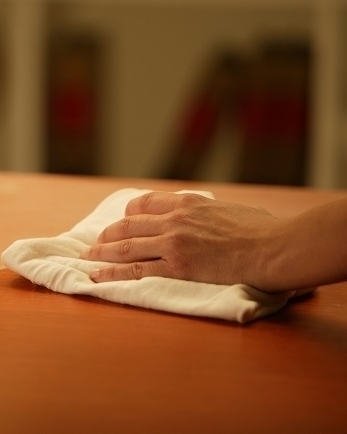 Витирати  пил  з меблів та підвіконня.
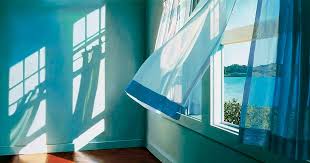 Стежити за режимом провітрювання.
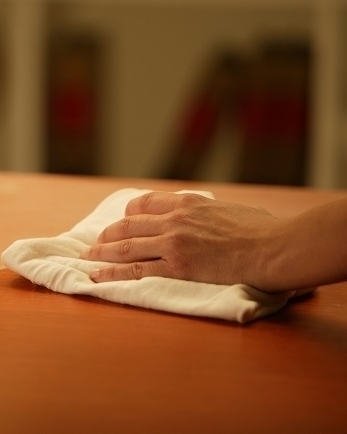 Забезпечувати дисципліновану поведінку учнів під час перерв.
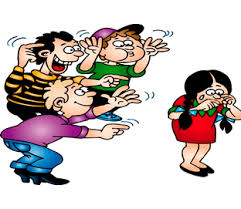 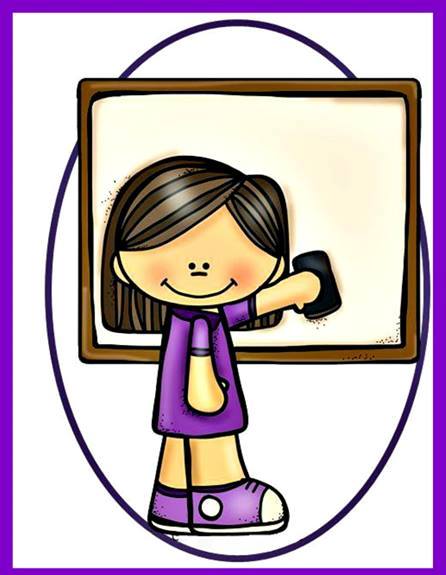 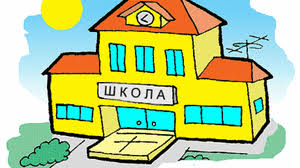 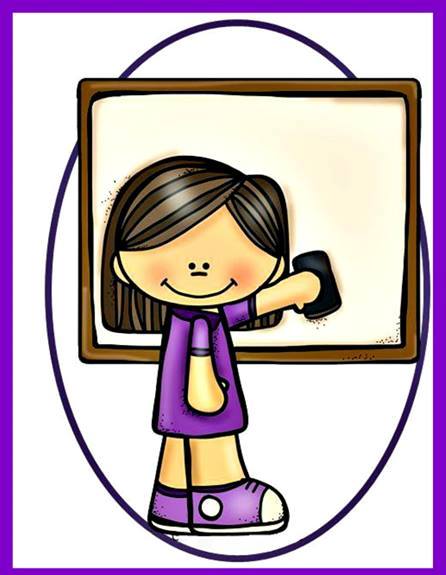 Любіть свою школу!
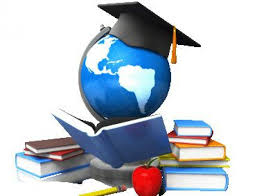